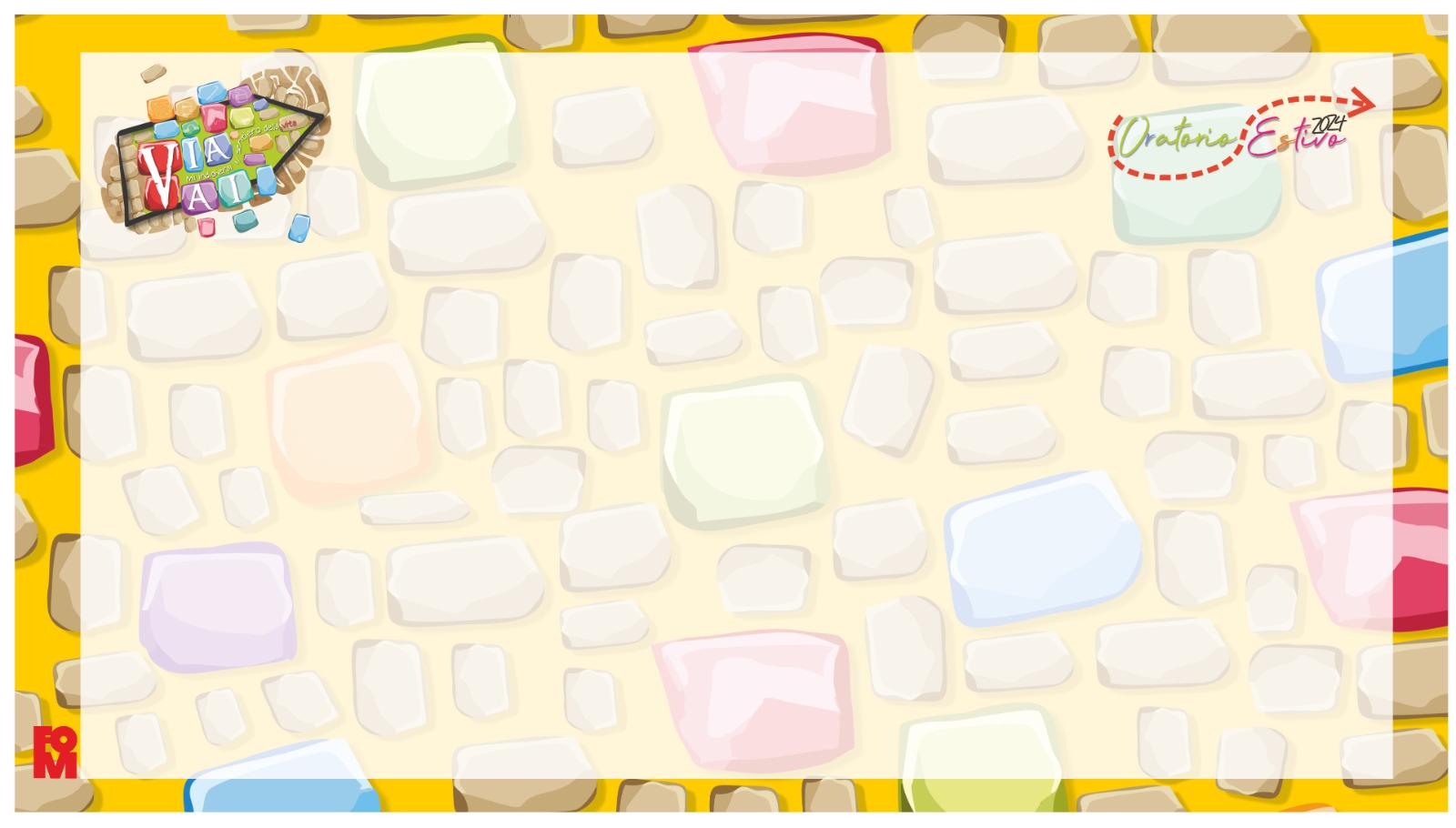 Preghiera ViaVai
Mi indicherai il sentiero della vita
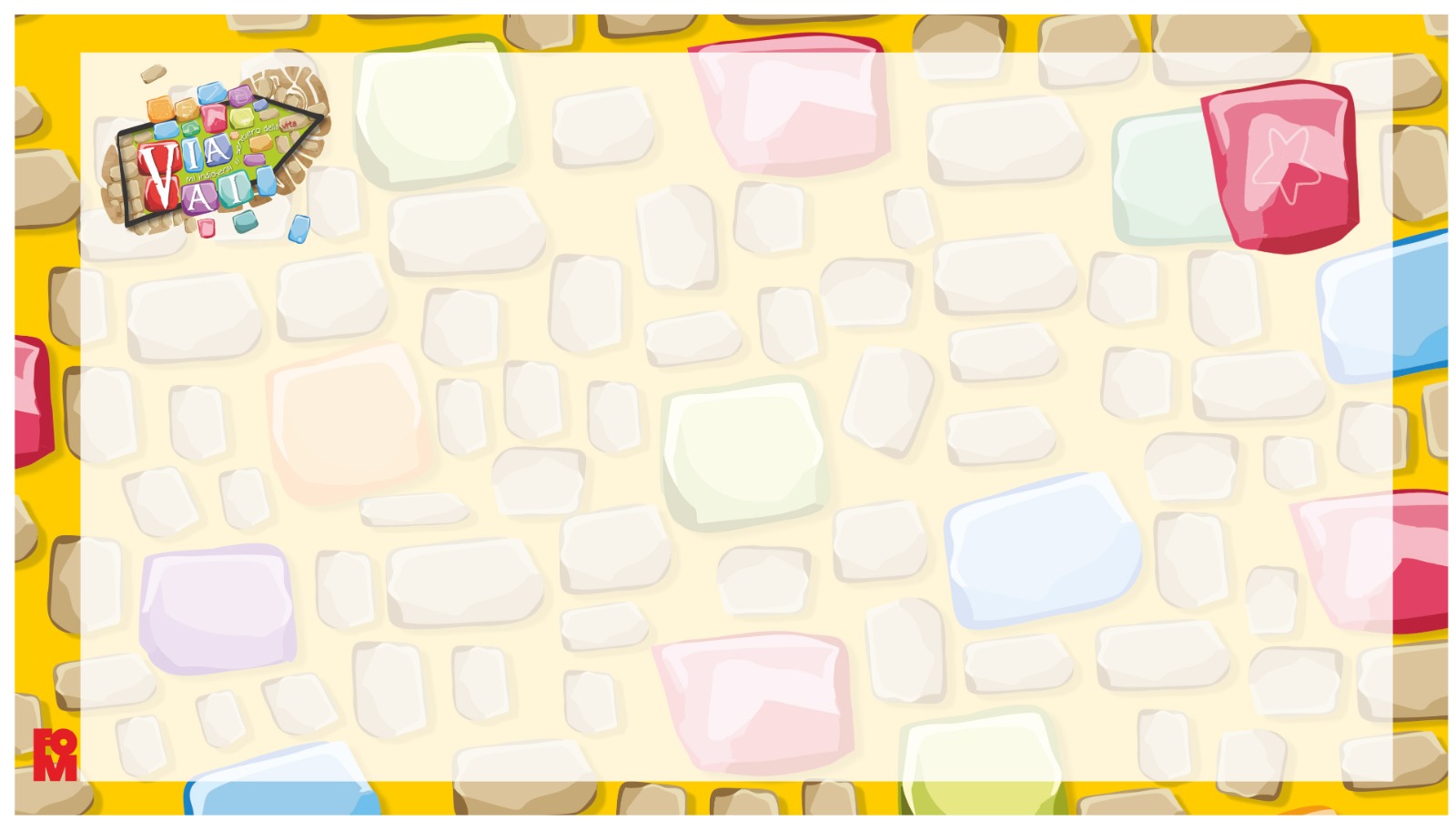 Decidere di prendersi l’impegno
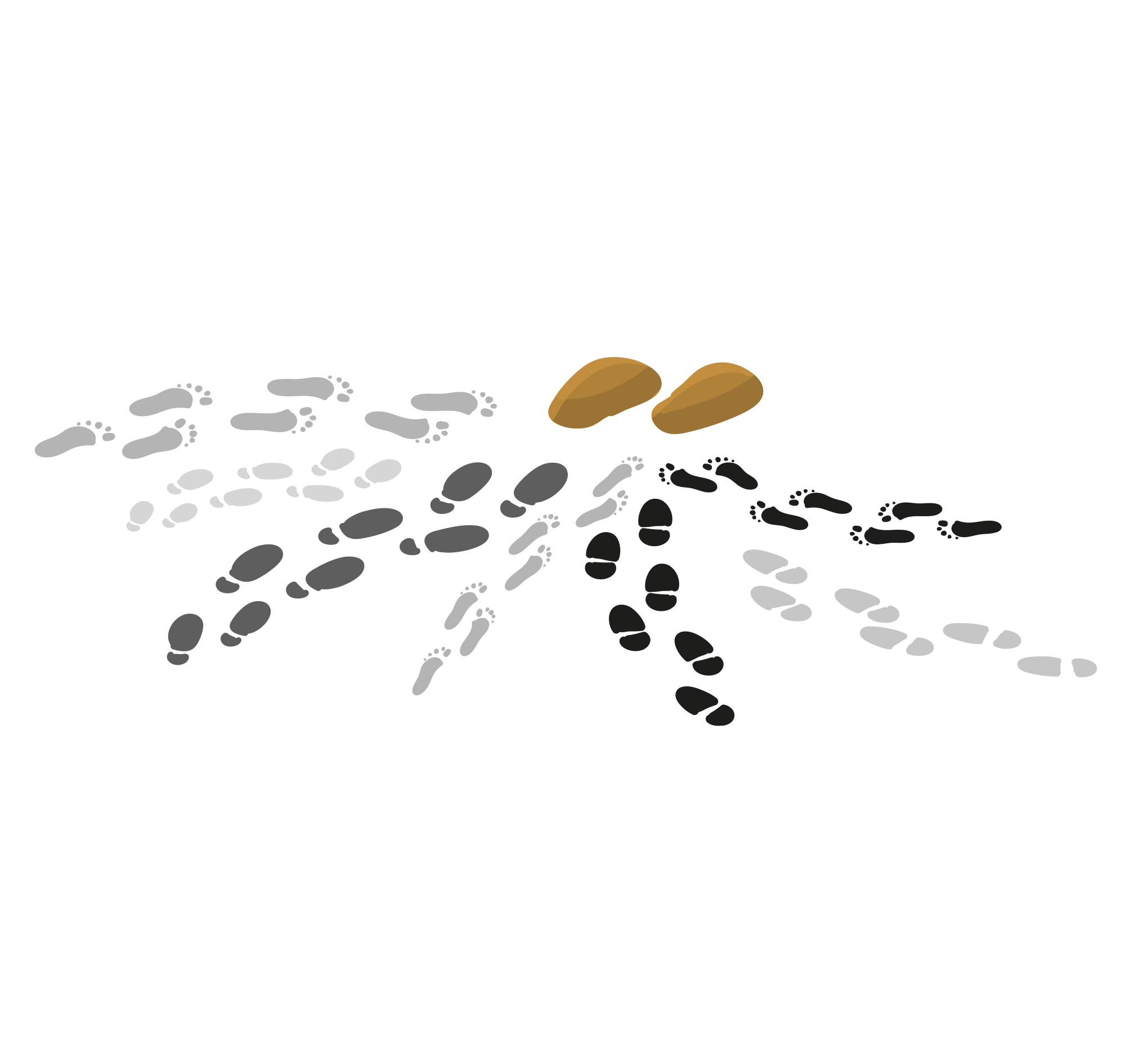 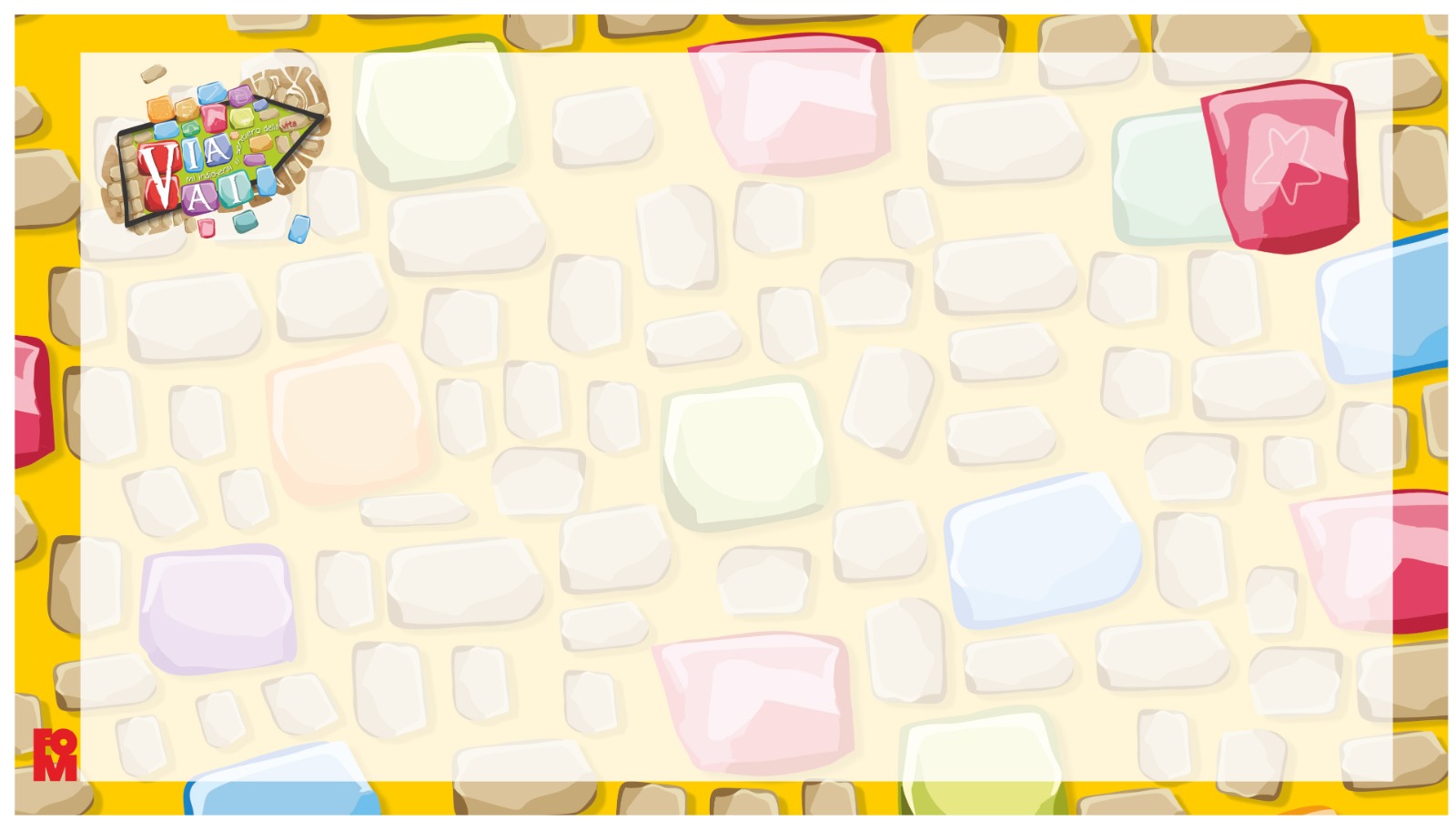 Entrare in preghiera
Viene accesa la settima candela posta sull’altare che identifica il passo del “decidere”. Si canta l’antifona:

Mi indicherai il sentiero della vita, gioia piena alla tua presenza.
Mi Indicherai il sentiero della vita, dolcezza senza fine alla tua destra.
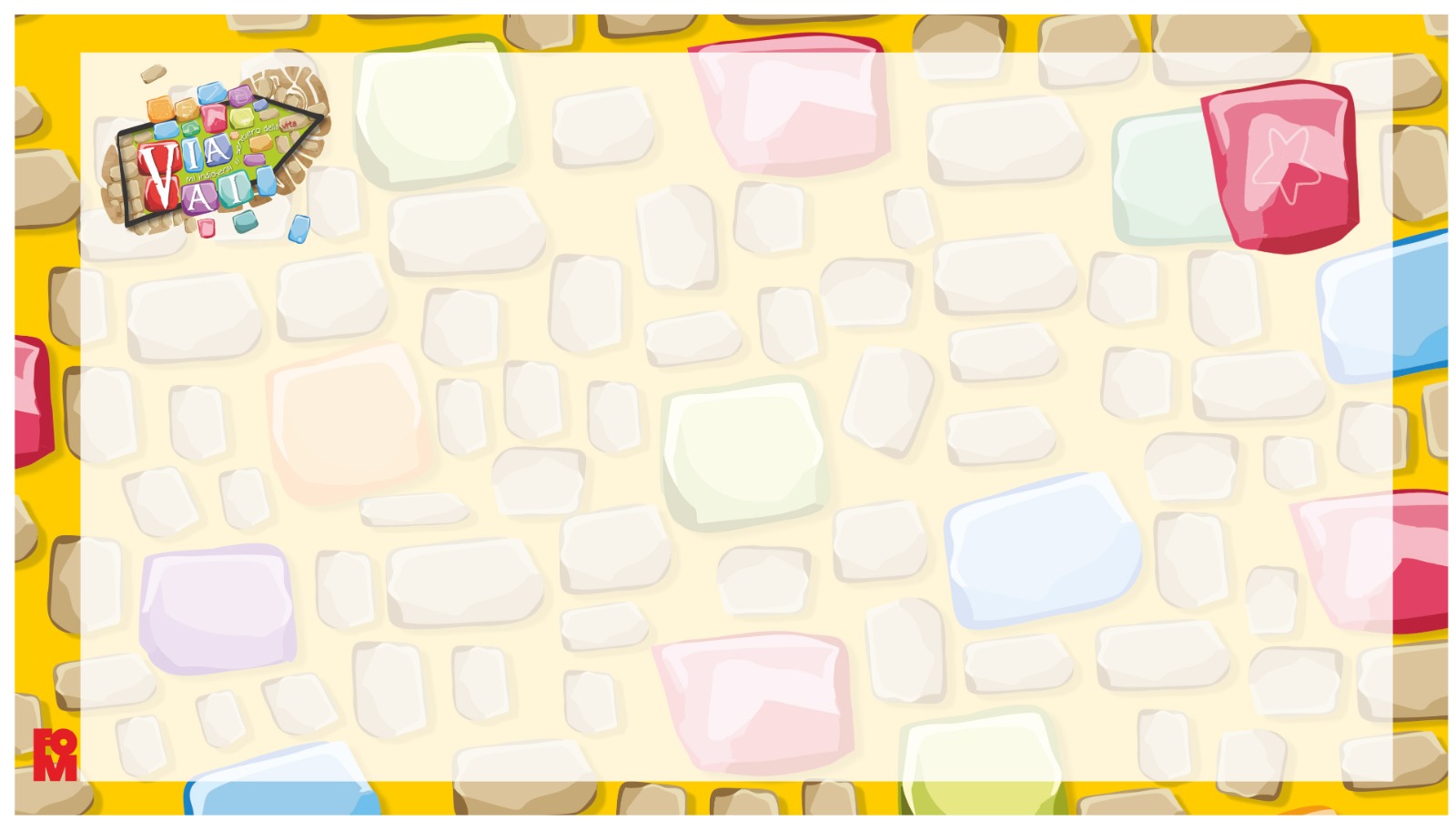 Entrare in preghiera
Invito alla preghiera
G. Nel nome del Padre…

L. Vogliamo imparare a decidere
T. Scegliendo il bene.
L. Vogliamo imparare a decidere
T. Senza vergognarci di essere dei tuoi.
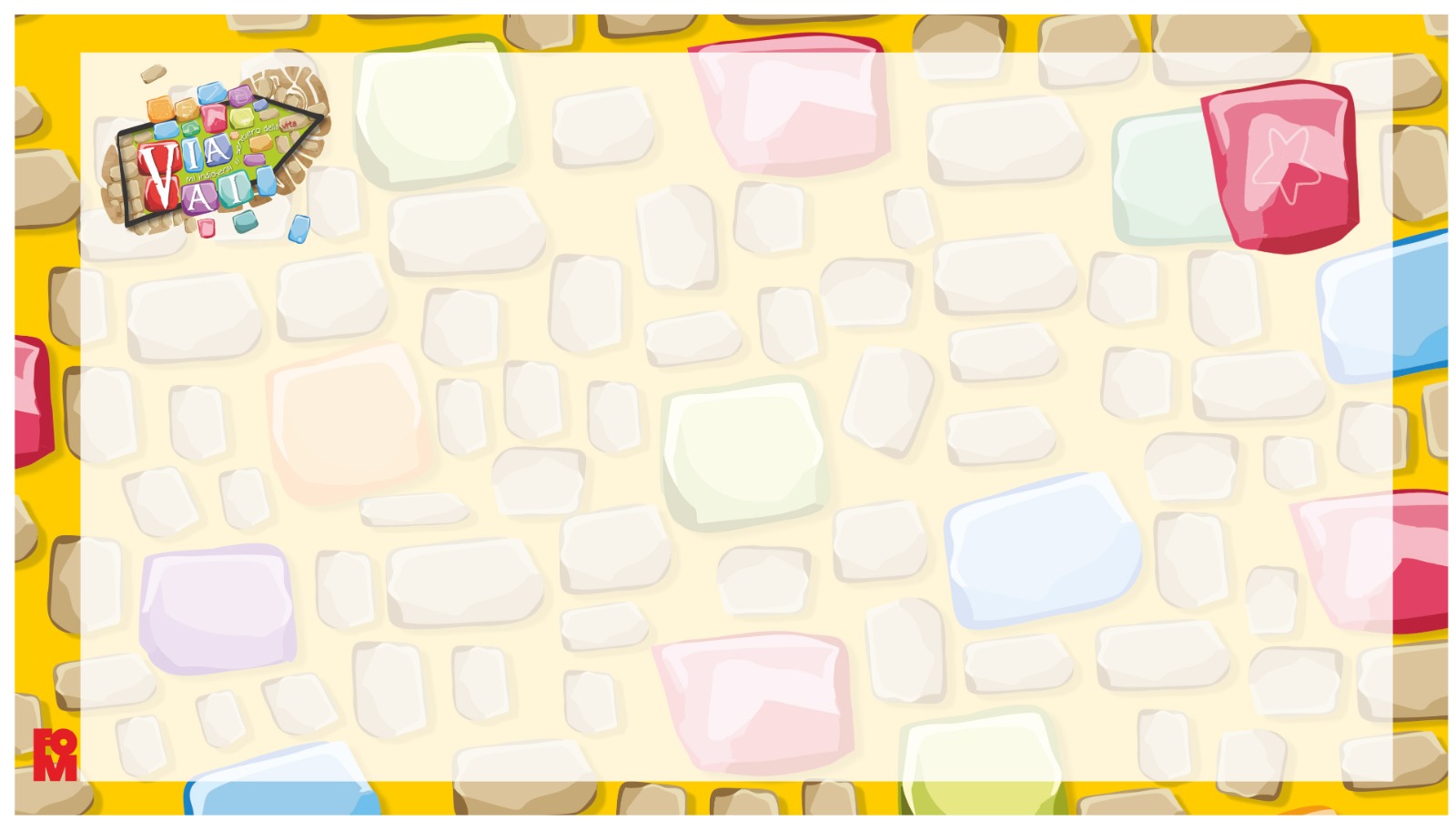 Parola di Dio
L. Ascoltiamo il Vangelo secondo Luca. (Lc 9,23-27)						T. La tua Parola ci renda simili a te, Signore.

In quel tempo. Il Signore Gesù, a tutti, diceva: "Se qualcuno vuole venire dietro a me, rinneghi se stesso, prenda la sua croce ogni giorno e mi segua. Chi vuole salvare la propria vita, la perderà, ma chi perderà la propria vita per causa mia, la salverà.
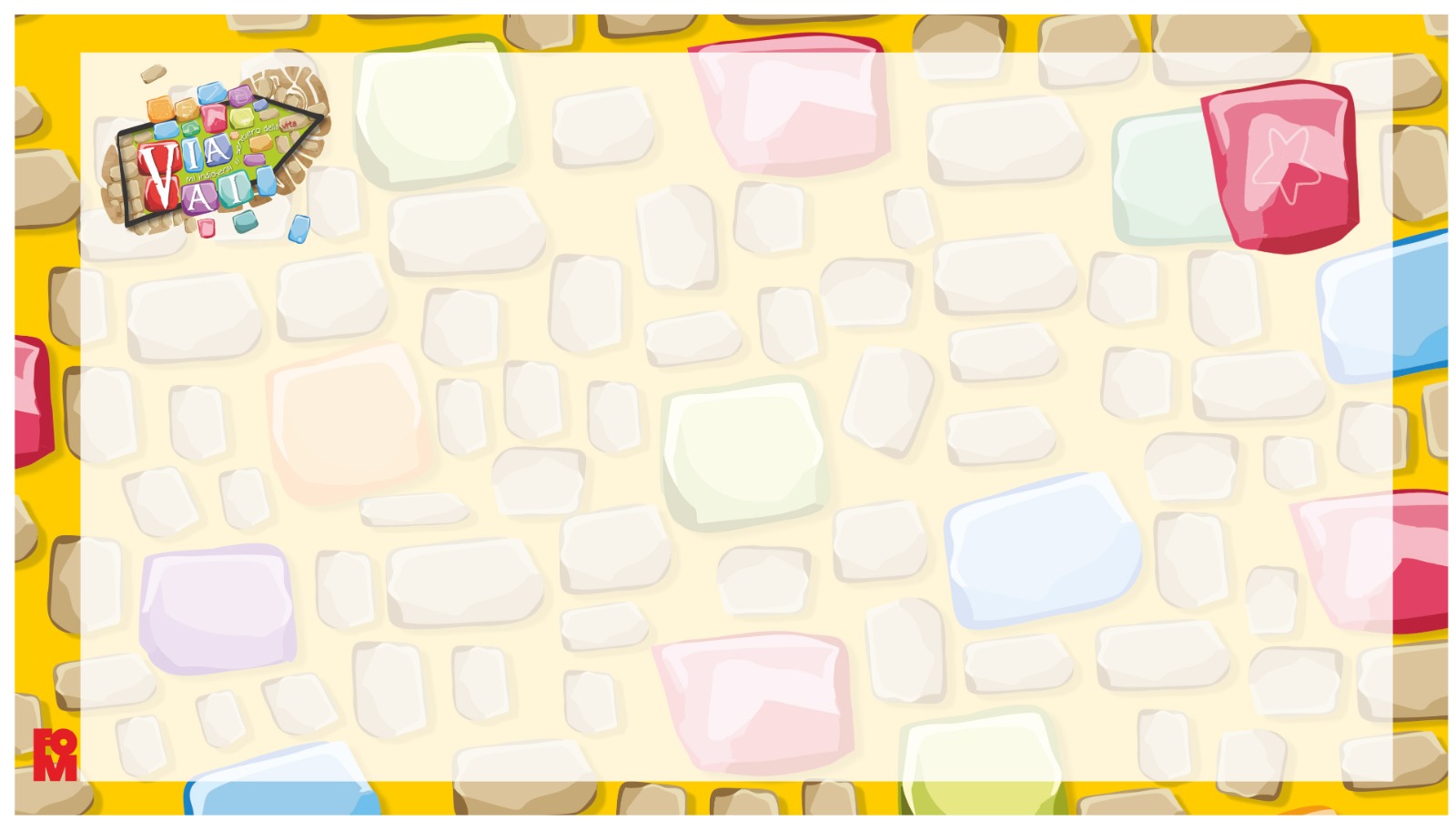 Parola di Dio
Infatti, quale vantaggio ha un uomo che guadagna il mondo intero, ma perde o rovina se stesso? Chi si vergognerà di me e delle mie parole, di lui si vergognerà il Figlio dell'uomo quando verrà nella gloria sua e del Padre e degli angeli santi. In verità io vi dico: vi sono alcuni, qui presenti, che non morranno prima di aver visto il regno di Dio".

Parola del Signore.
T. Lode a te, o Cristo.
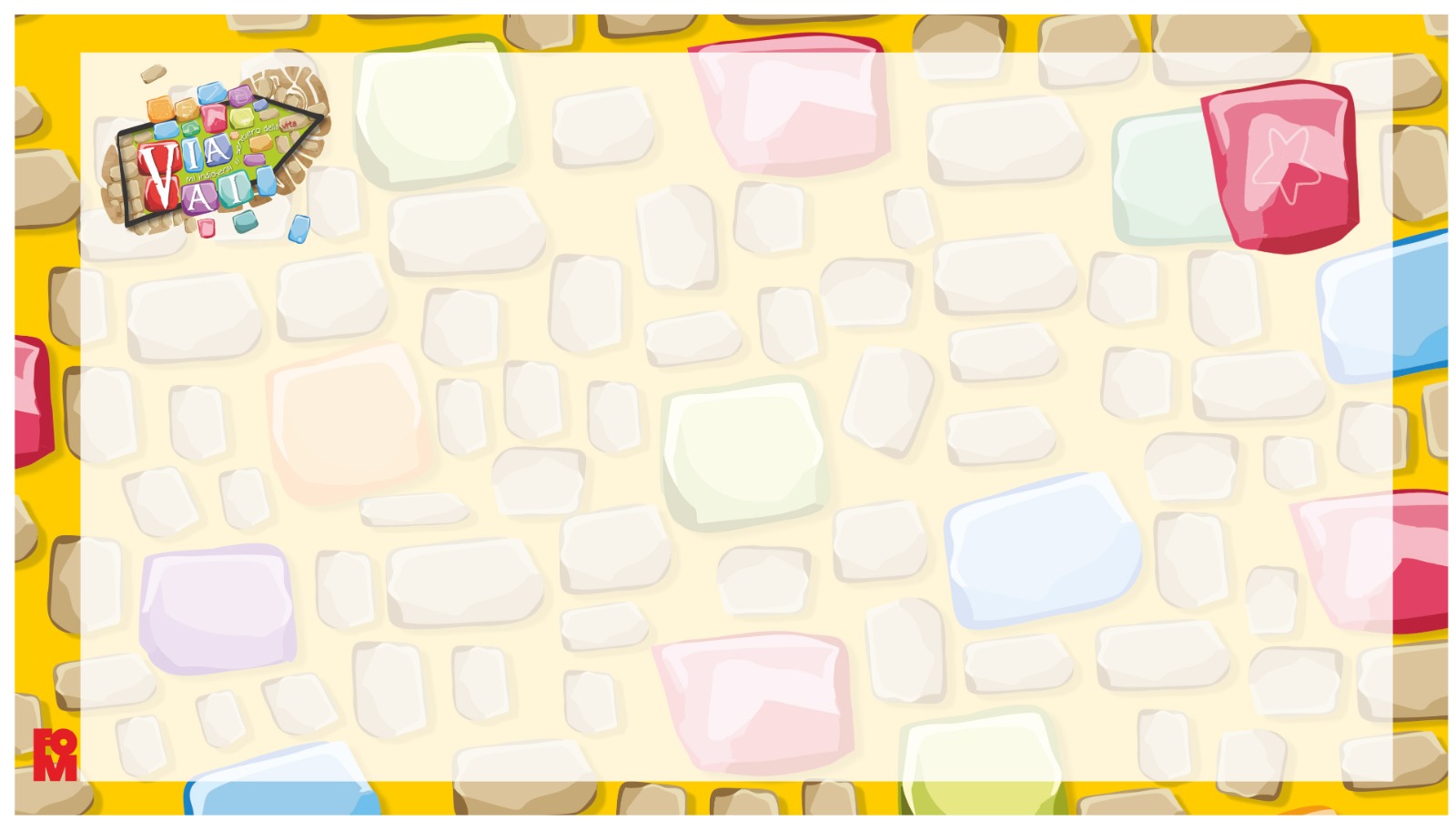 Intercessioni
Preghiamo insieme e diciamo: “Perdonaci, Signore”
- Per quando pensiamo di bastare a noi stessi.
- Per quando ci vergogniamo del Tuo Vangelo.
- Per quando roviniamo il dono che siamo.

Canto finale
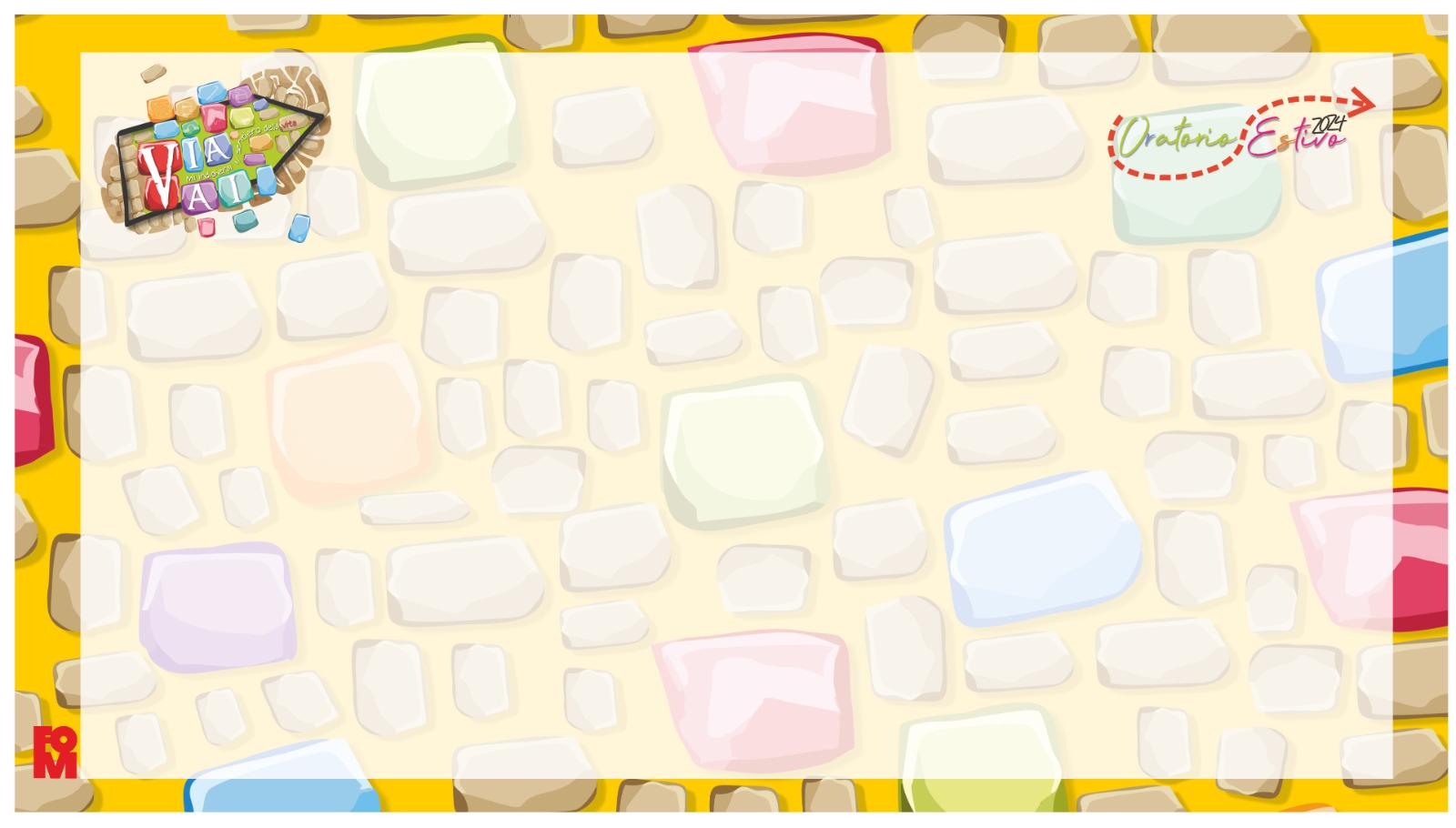 Canto finale